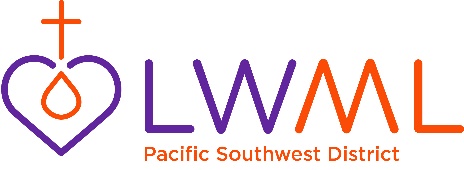 Send Quarterly Orders
Send Memorials/Honorariums

NOTE: Make checks payable to 
LWML Pacific Southwest District

Order Adult/Child Mite Boxes
Order Voucher Forms
Request Memorial Cards
Financial Secretary 2021-2024
Barb Virus
542 E Lomita Ave
Orange, CA 92867-6848
C: 714-801-5252
E: bvirus@juno.com